Political Sociology of CE: Final Essays
Requirements
min. 2000 words
at least 5 academic resources (different from the compulsory texts)
topics by 24 April
submission by 17 June
Suggested topics
topics relevant to the course - Central Europe + topics from political sociology (participation, trust, NGOs, social movements, populism, nationalism etc.)

Types of essays
a case of a concrete country (e.g. Orban‘s populism in current Hungary; Czarny protest in Poland) 
a comparison of CE countries – similarities and differences (e.g. trust in Poland and the Czech Republic; civic participation in CE countries)
a comparison between Western countries and CE (e.g. nationalism in France and Poland, similarities between East Germany and the Czech Republic)
an elaboration on the concept of CE (e.g. relevance of the concept in current times, application of time-zones theory on CE)
Grading
maximum 50 points

Grading scale
relevance, description of the topic, question (10 points)
argumentation (10 points)
conclusions (10 points)
references (10 points)
style (10 points)
References
at least 5 texts (different from the compulsory texts) – they can be from the „background readings“ or you can find some articles by yourself
you can use also compulsory texts 
no wikipedia 
follow one of the style guides – e.g. http://www.asanet.org/sites/default/files/savvy/documents/teaching/pdfs/Quick_Tips_for_ASA_Style.pdf
Resources
search engine by Charles University: https://eds.a.ebscohost.com/eds/search/basic?sid=254d27f9-1faf-4099-bf72-7752c944cce6%40sessionmgr4010&vid=1&lg=1
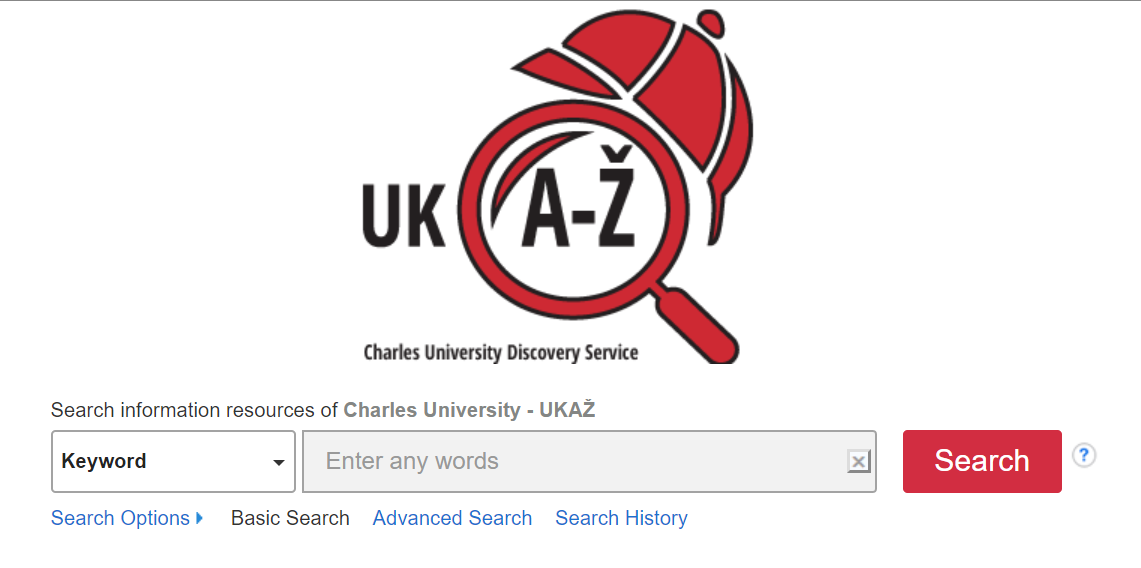 Consultations
http://terms.fsv.cuni.cz/
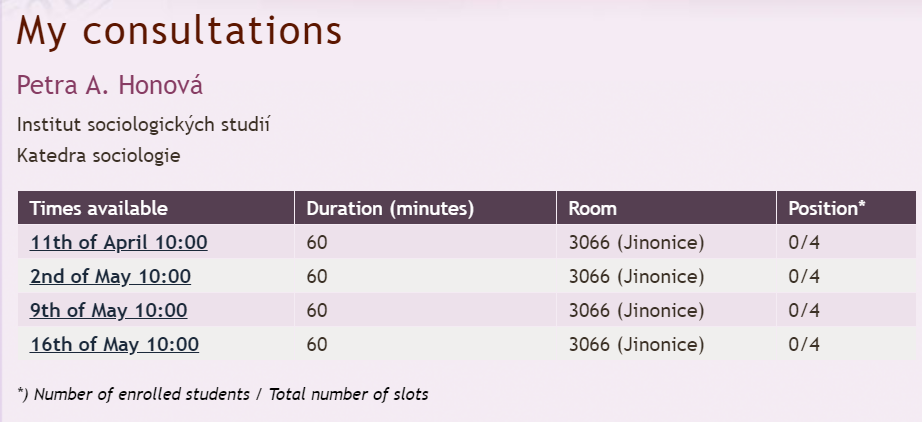 If you want to consult with us and the terms are not suitable for you, drop us an email, we can find another option.
Useful links
academic phrase bank: http://www.phrasebank.manchester.ac.uk/
reference manager: https://www.mendeley.com/?interaction_required=true
save your eyes with f.lux: https://justgetflux.com/
Midterm test
the test will be available on Moodle by Thursday 11:00 (for one week), 4-11 April
based on the compulsory texts and lectures